The Effect of Microgravity on the Growth 
and pH of Lactobacillus acidophilus
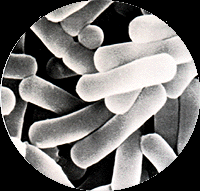 Presidio High School
Teacher Facilitator: Melody Crowder
Principal Investigator: Illiana Fernandez
Co-Principal Investigator- Alvaro Ali Romero
Collaborator- Rafael Sanchez
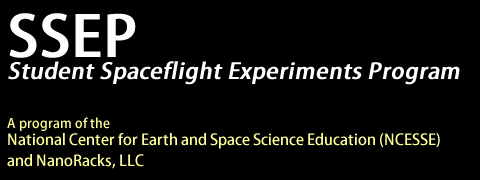 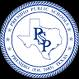 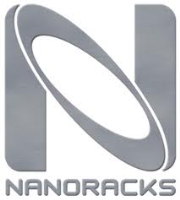 [Speaker Notes: Collaborator]
Lactobacillus acidophilus
Grows in 5.0-7.0 pH
Reproduces rapidly
Naturally found in the human intestines
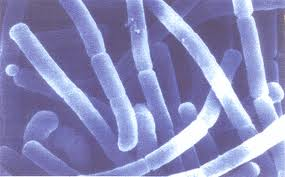 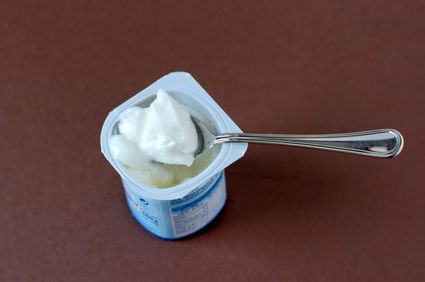 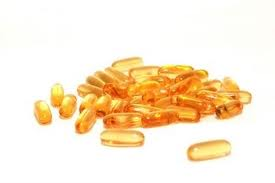 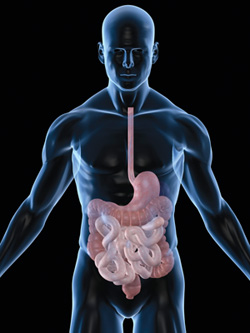 [Speaker Notes: Descriptions of Lactobacillus Acidophilus]
Hypothesis
Objective
The growth rate will slow down and the pH will increase.
Test the effects of microgravity on the growth rate and pH of  Lactobacillus acidophilus bacteria.


Determine if astronauts should be given supplemental probiotics
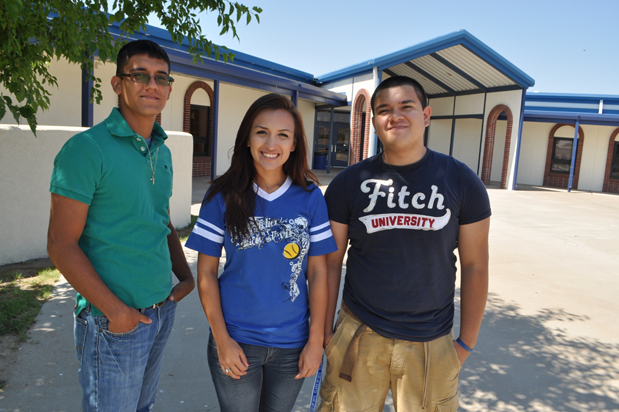 Purpose
[Speaker Notes: Experiment]
Procedure
Main Volume: Distilled Water
Ampoule A: powdered 
    lactobacillus acidophilus 
    and powdered milk.
Ampoule B: Formalin 

The L. acidophilus will be rehydrated in the same time frame in microgravity as our ground truth experiment.
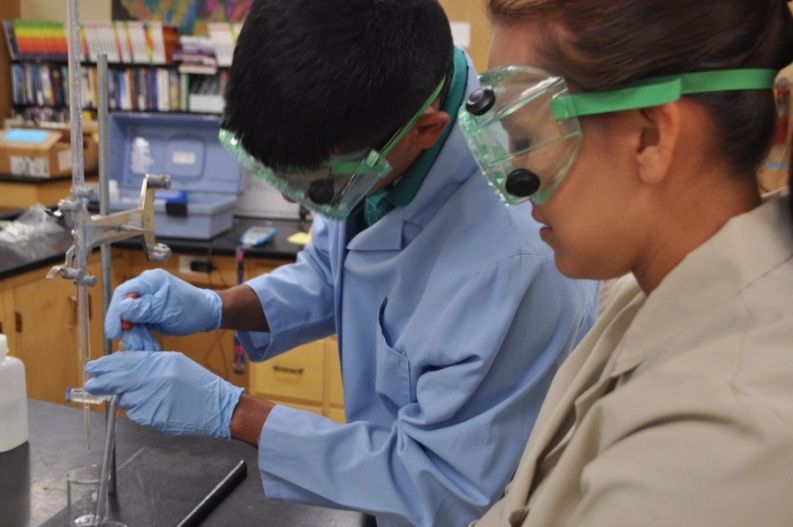 [Speaker Notes: Experimental Procedure]
Procedure
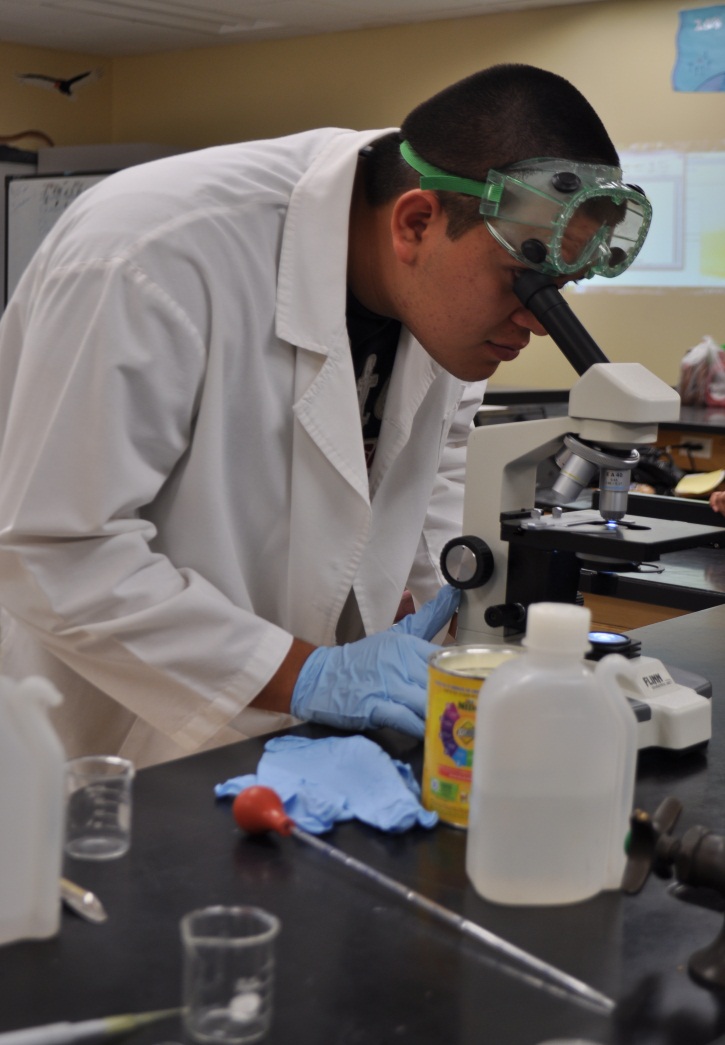 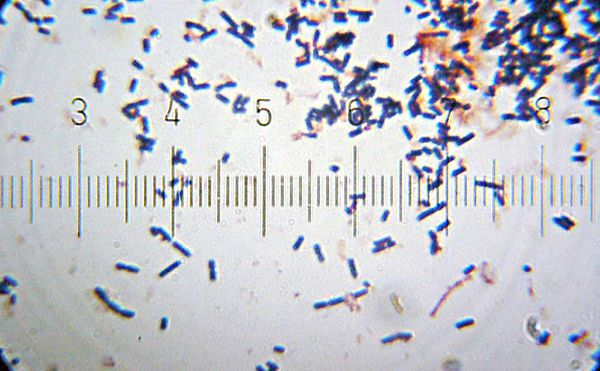 Bacteria will be counted and compared to the ground truth experiment.
Limitations
Remote location of Presidio ISD
Size of FME can not store enough nutrients for 90 days
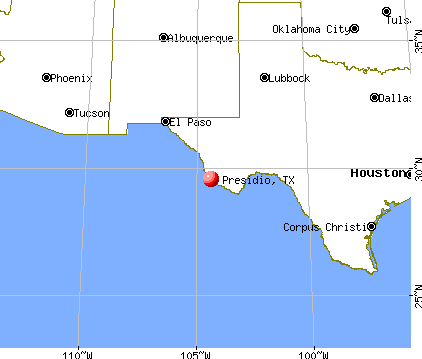 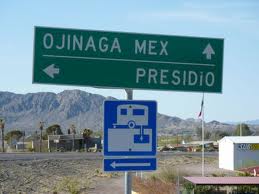 MEXICO
[Speaker Notes: Limitations]
Real World Applications
Give supplemental probiotics to astronauts
Aid in production of Vitamin K
Improve digestion and overall health
Supports a healthy immune system
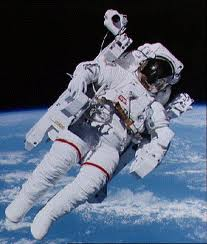 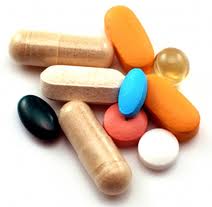 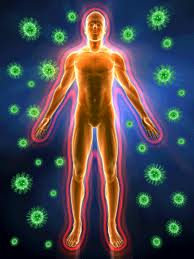 [Speaker Notes: Limitations]